Kwaliteit in de dierenartsenpraktijk
Verleden en heden.
1.Het begin.
Zo begon het.
GBP boek.

GBP = Grote Bomenprobleem Boek.

Vanuit groep landbouwhuisdieren.
Eerste begin.
Grote bomen probleem was

De dierenarts die tegen een grote boom rijdt, niet aanspreekbaar is en de praktijk moet toch doordraaien.

Grote vraag is dan; Waar is alles!
GBP ?
Doel.

Uitgaande van de toen meest voorkomende praktijkvorm, de eenmanspraktijk.

Het opzetten van een systeem waarin alle belangrijke praktische zaken van de praktijkvoering in stonden vermeld.
GBP boek.
Waar is de personeelsadmistratie.
Loonadministratie
Verzekeringen
Bankgegevens
Bestellen en afspraken hierover
Dagelijkse financiële afhandeling
Prakische zaken ?
De dierenarts/eigenaar is niet aanspreekbaar

Er is een vervanger

Die moet door kunnen werken
Dus …….
2.De KRD 1e begin.
Meer richting kwaliteitsborging,
Het doel was om het handelen in een dierenartsenpraktijk gestructureerd en inzichtelijk te maken.

Het gaat dan om het WAT en het HOE.
Doel.
Het gaat om het WAT en het HOE.

Het gaat dan om de secundaire processen.

Het primaire proces, de diergeneeskunde blijft buiten het systeem
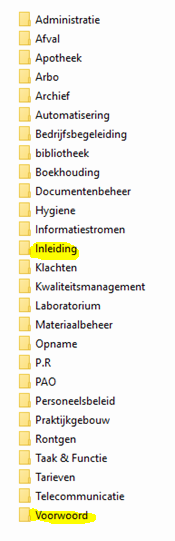 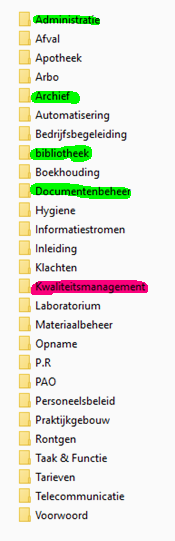 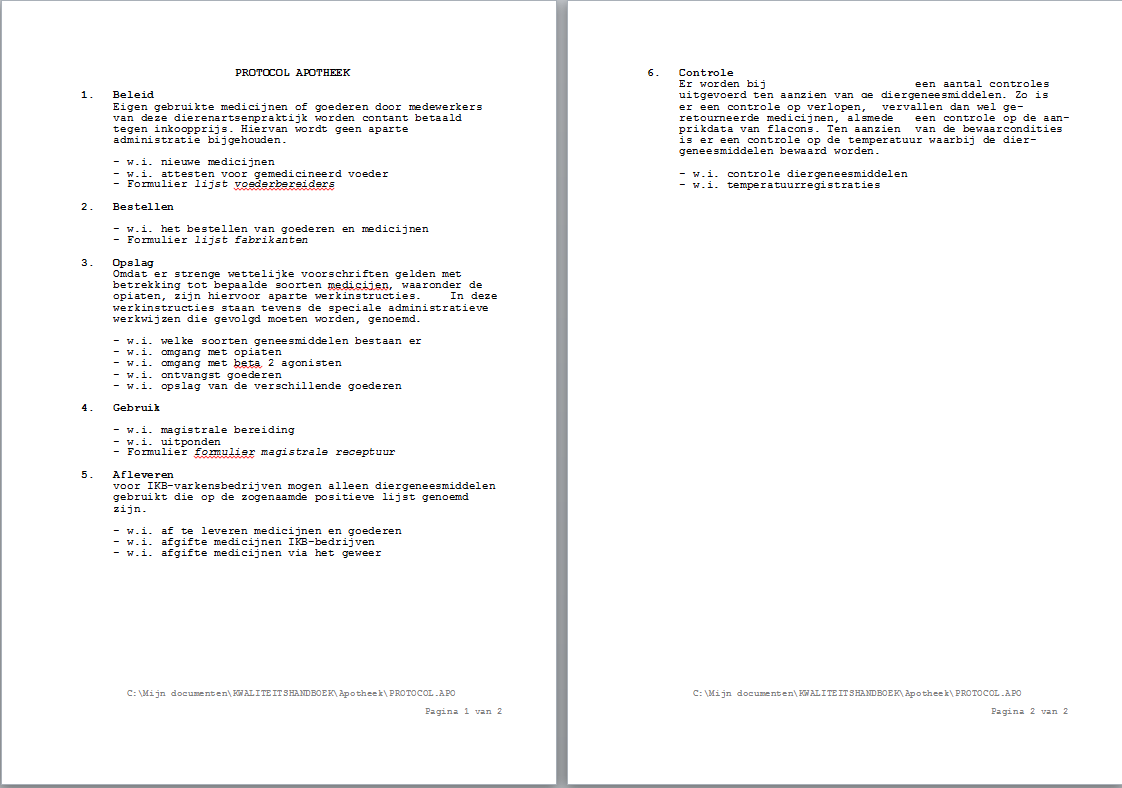 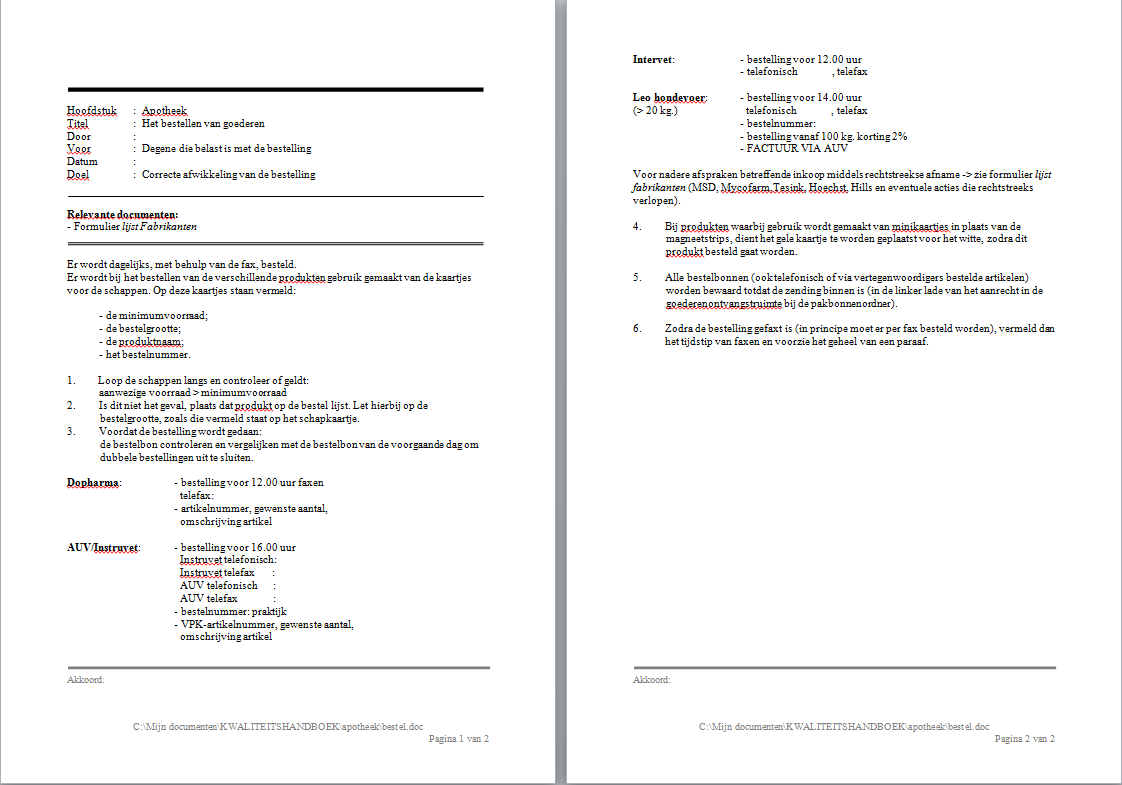 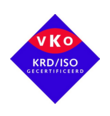 3.ISO – KRD certificering
Begin van de weerstand.
Binnen de diergeneeskunde wilde men verder.

Men wilde zich aanpassen aan de wereld om ons heen.

De volgende logische stap was ISO certificering.
Aanleiding.
De overgrote meerderheid van de dierenartsen was daar niet aan toe.

Veel protest vanwege:
De verplichting.
Inperking van de individuele vrijheid van de dierenarts.
Inbreuk op de eigen invulling van het beroep.
De hoge kosten zonder dat daar extra inkomsten tegenover stonden.
Beoordeling door niet dierenartsen.
Probleem.
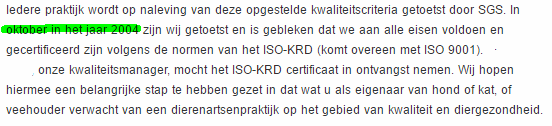 Na enkele jaren waren er 14 praktijken in Nederland  ISO – KRD gecertificeerd.
Gevolg.
4.Vervolg.
Herhaling van zetten.
Er kwam een nieuwe aanzet voor kwaliteitsverbetering.

Aangedreven door overheid en bedrijfsleven.
CKRD.a
Zelfde reactie als enkele jaren daarvoor.

Kosten t.o.v. inkosten.

Beperking eigen vrijheid.

Voor veel mensen praktisch niet haalbare eisen.
Reactie beroepsveld.
CKRD.b
Hoe is het nu?
Registratie in Diergeneeskunderegister (CIBG)
De geborgde dierenarts.
Bedrijfsbehandelplan en bedrijfsformularium,
Richtlijnen veterinair handelen KNMvD.
Diersoortformularia
Richtlijnen.
Geaccrediteerde nascholing.
Peilers van kwaliteit.
Aan jullie om deze 4 zaken uit te zoeken aan de hand van de opdrachten.

Daarnaast wordt er gevraagd wat jullie rol daarin is.
Opdrachten.